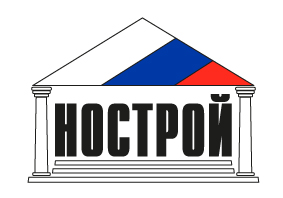 Должностные обязанности специалистов по организации строительства
а) акта приемки объекта капитального строительства;
б)документа, подтверждающего соответствие объекта требованиям технических регламентов;
в)документа, подтверждающего соответствие параметров объекта проектной документации, в том числе требованиям энергетической эффективности и требованиям оснащенности объекта приборами учета используемых энергетических ресурсов;
г)документа, подтверждающего соответствие объекта техническим условиям подключения к сетям
Основание: п.5 ст. 55.5-1 ГрК РФ